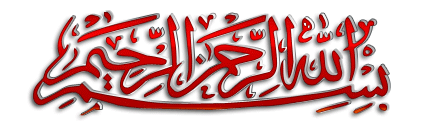 سلسله مباحث پیشگیری 
از آسیب‌های اجتماعی
(3)
آسیبهای موبایل و صفحه دیجیتال در کودکان....، چه باید کرد؟
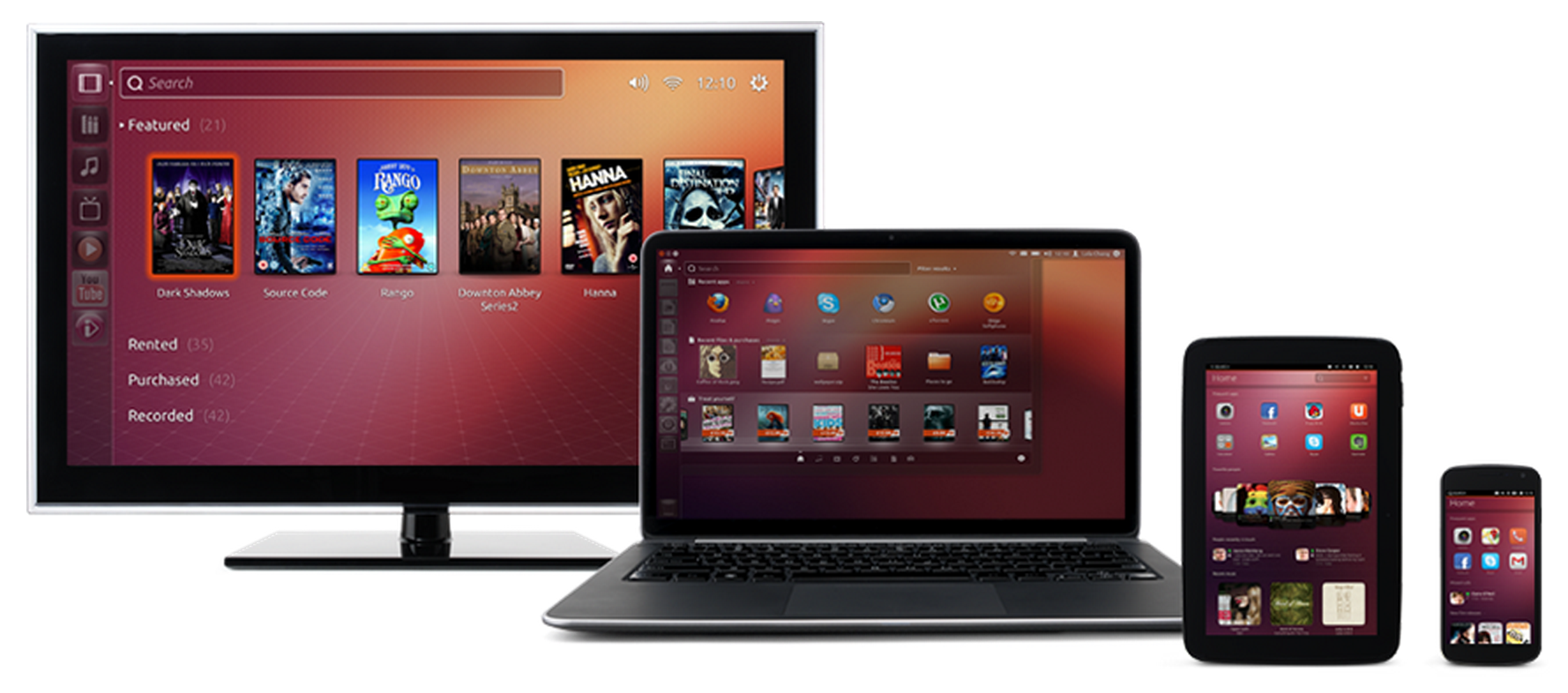 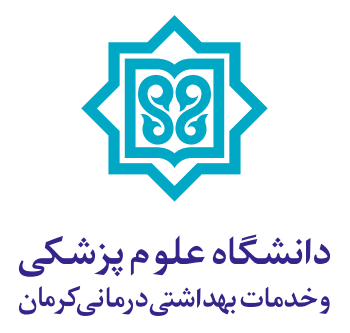 نوذر نخعی
استاد پزشکی اجتماعی
 دانشگاه علوم پزشکی کرمان
[Speaker Notes: We designed this template so that each member of the project team has a set of slides with its own theme. Members, here’s how you add a new slide to just your set: 
Mark where you want to add the slide: Select an existing one in the Thumbnails pane, click the New Slide button, then choose a layout. The new slide gets the same theme as the other slides in your set. 

Careful! Don’t annoy your fellow presenters by accidentally changing their themes. That can happen if you choose a different theme from the Design tab, which changes all of the slides in the presentation to that look.]
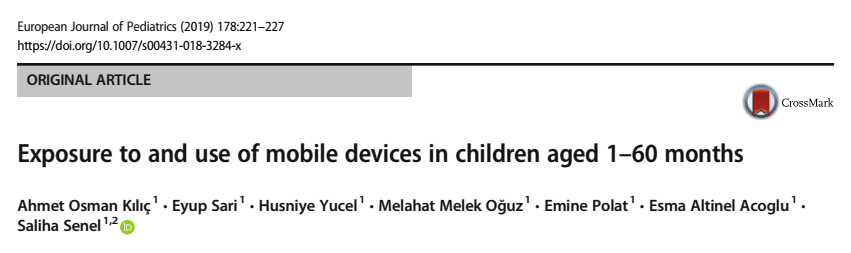 کودکان زیر 5 ساله طبقات کم درآمد و کسانیکه مادرشان تحصیلات کمتری داشت به احتمال بیشتری مالک تبلت یا موبایل بودند.
The frequency oftablet use and ownership of offspring was inversely related with maternal educational level and household income.
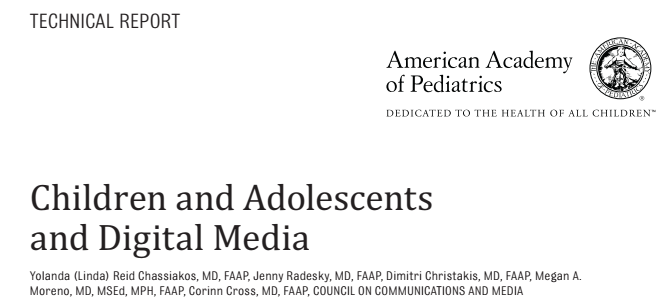 Almost all (96.6%) 0- to 4-yearolds recruited from a low-incomepediatric clinic had used mobiledevices, and 75% owned their owndevice.
مطالعه در آمریکا نشان داد که سه چهارم کودکان طبقات پایین جامعه مالک یک وسیله دیجیتال اعم از گوشی یا تبلت بودند.
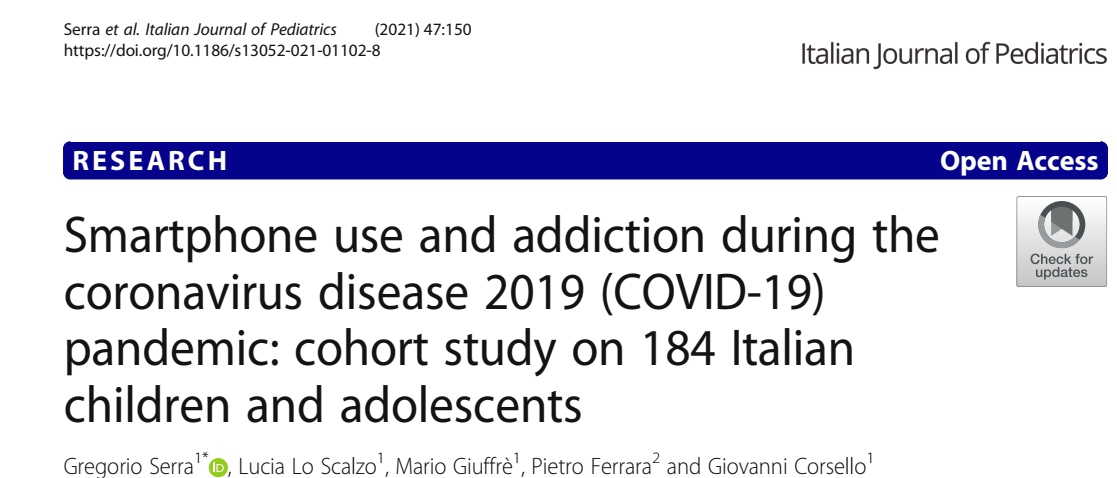 مقایسه فراوانی اعتیاد به موبایل در دانش آموزان ایتالیایی قبل و بعد از کرونا
افزایش دو برابری
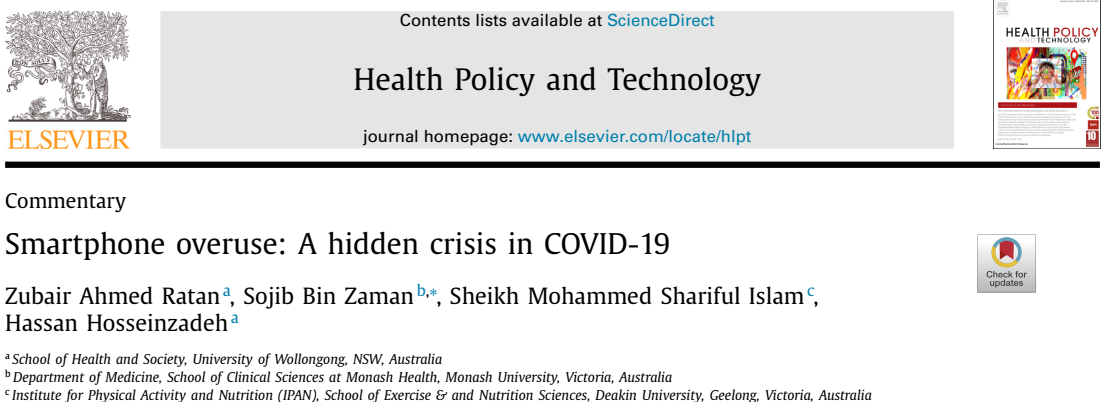 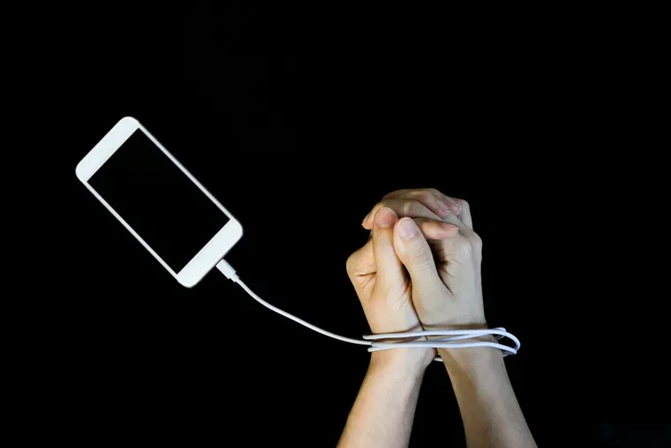 Problematic smartphone usage can turn into anemerging public health challenge to annihilate lives by perpetuating the socio-psychological problems.
اعتیاد به موبایل ناشی از دوران کرونا میتواند به یک معضل سلامت عمومی مردم تبدیل شده و زندگی آنان را به نابودی بکشاند
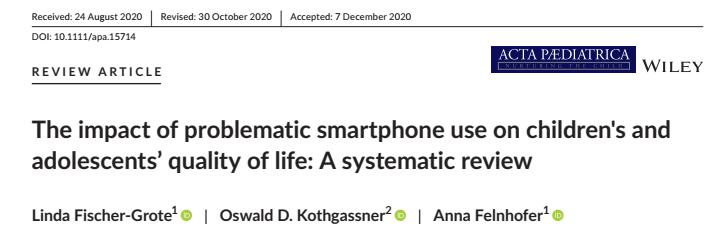 PSU seems to be accompanied by a lower QoL  and by lower levels of life satisfaction.
اعتیاد به موبایل با کم بودن کیفیت زندگی و رضایت از زندگی همراه است
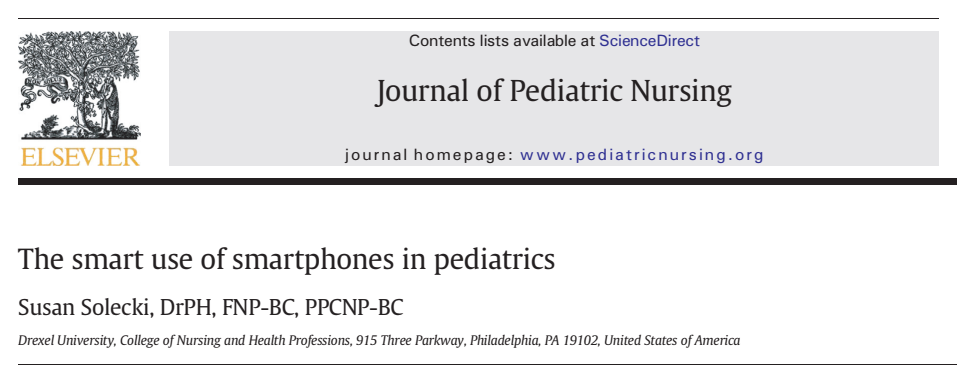 Rewiring
Early introduction of digitalmedia through the use of smartphones is irreversibly rewiring thebrains of infants during crucial stages of development
به هم ریختن غیرقابل برگشت سیم کشی های مغز
Phubbing
بی توجهی به دیگران و پرداختن به گوشی همراه
Cancer risks
Cancer risks for children may be greater than thatfor adults because children's skulls are thinner and can absorb more radiation exposing the developing nervous system
نازکی استخوان جمجمه کودک و مغز در حال رشد
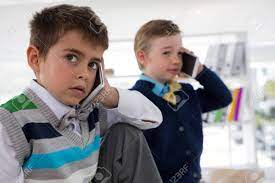 Texting Thumb
التهاب تاندون انگشت شست دست
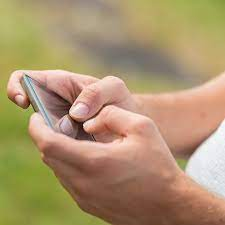 de Quervain's tenosynovitis/Selfie Wrist
شست گیمرها
دردناکی تاندون‌های مچ در سمت شست دست
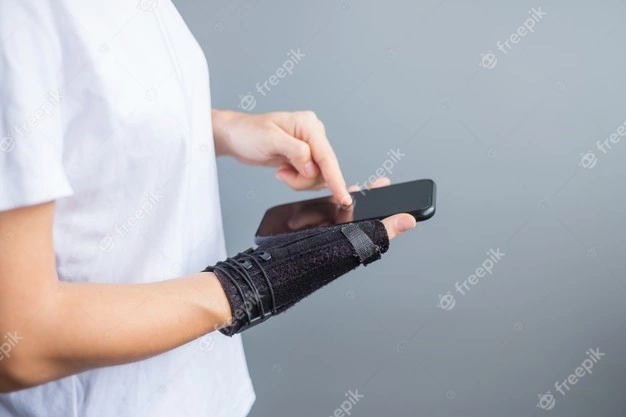 Ringxiety / Textaphrenia
فرد مبتلا، صدای زنگ تلفن همراه خود یا شخص دیگری را می‌شنود یا ویبره آن را احساس می‌کند، بدون آنکه تلفن همراه وی زنگ خورده باشد.
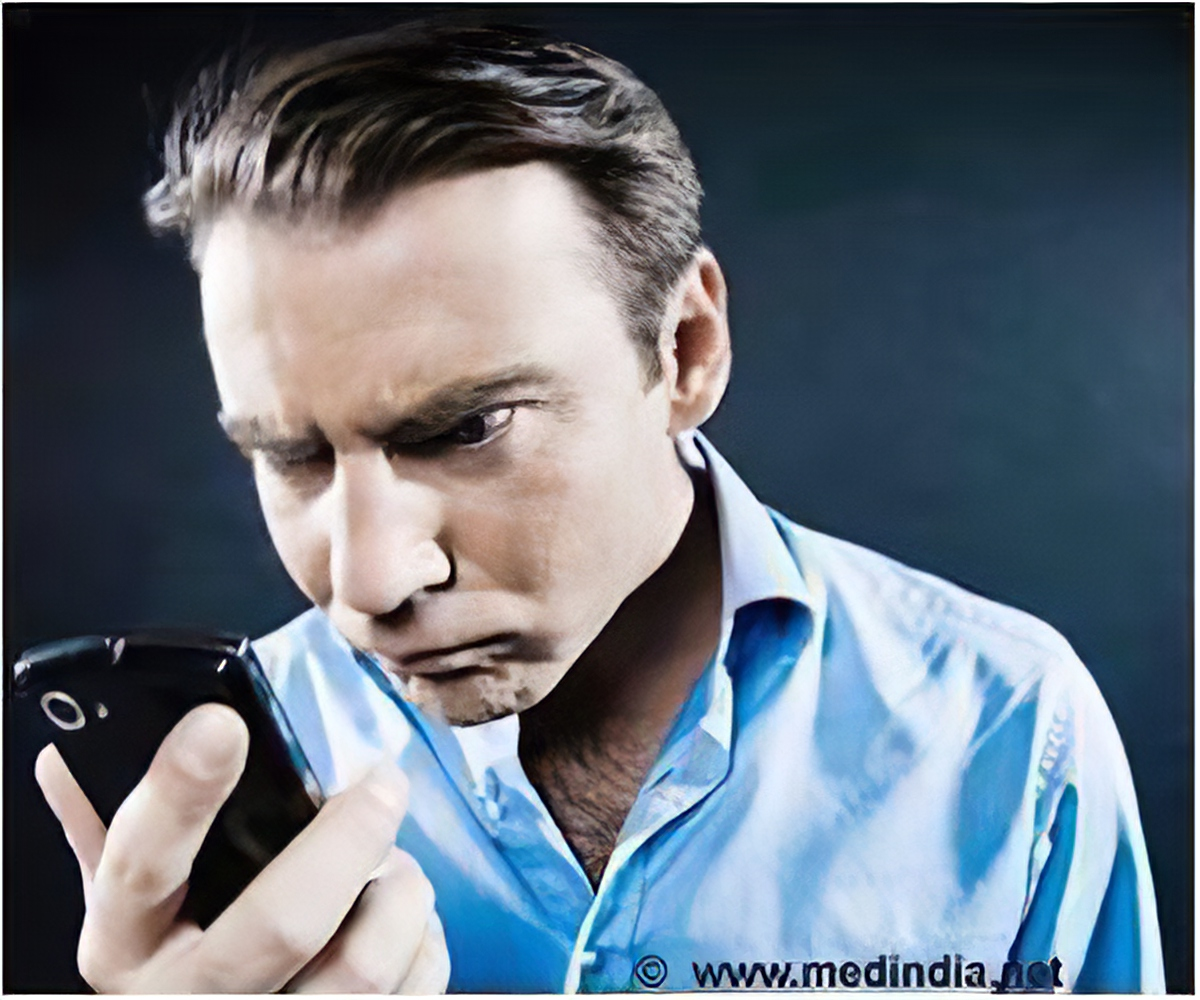 Social-emotional skills Obesity
چاقی/تعاملات اجتماعی
ترس از این که در زمان غیبت فرد در شبکه های اجتماعی، او از اتفاقات مهم جالب بی خبر بماند
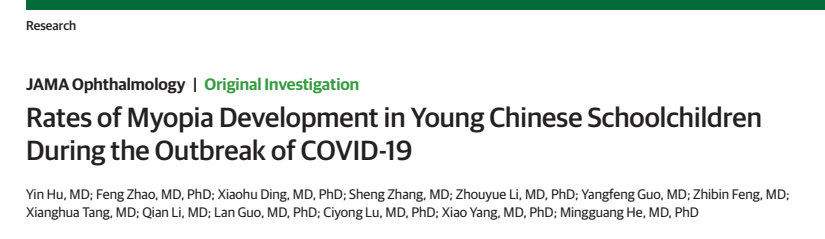 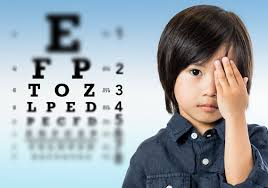 In this observational study longitudinally monitoring2114 students from grade 2 to grade 3, myopia incidence doubledfrom November and December 2019 to November and December2020 compared with the same period from 2018 to 2019
مقایسه کودکان کلاس دوم به سوم، قبل و بعد از کرونا نشان داد که بروز نزدیک بینی به دوبرابر افزایش یافته است.
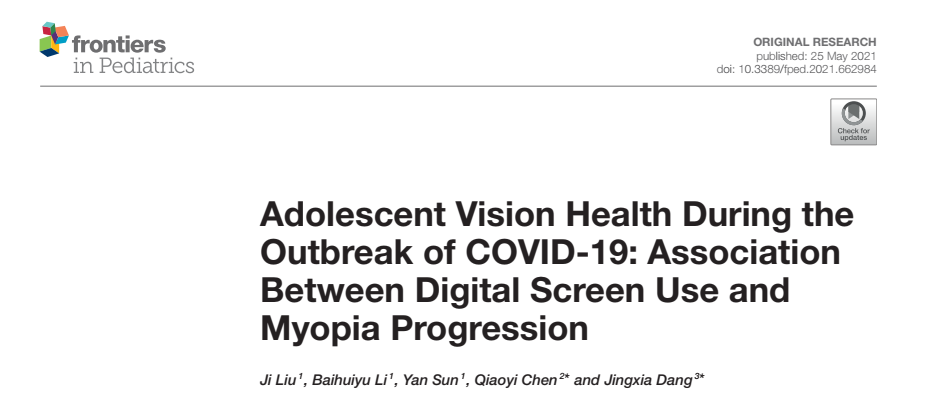 every 1 h increase indaily digital screen use is associated with 1.26 OR [Odds Ratio] (95% CI [ConfidenceInterval: 1.21–1.31, p < 0.001]) higher risks of myopic progression. Using computers(OR = 1.813, 95% CI = 1.05–3.12, p = 0.032) and using smartphones (OR = 2.02,95% CI = 1.19–3.43, p = 0.009) are shown to be associated with higher risks of myopicprogression than television use.
هر یکساعت نگاه کردن بیشتر به صفحه دیجیتال سرعت پیشرفت نزدیک بینی را 1.3 برابر میکند.
کامپیوتر 1.8 برابر، موبایل 2 برابر در قیاس با تلویزیون
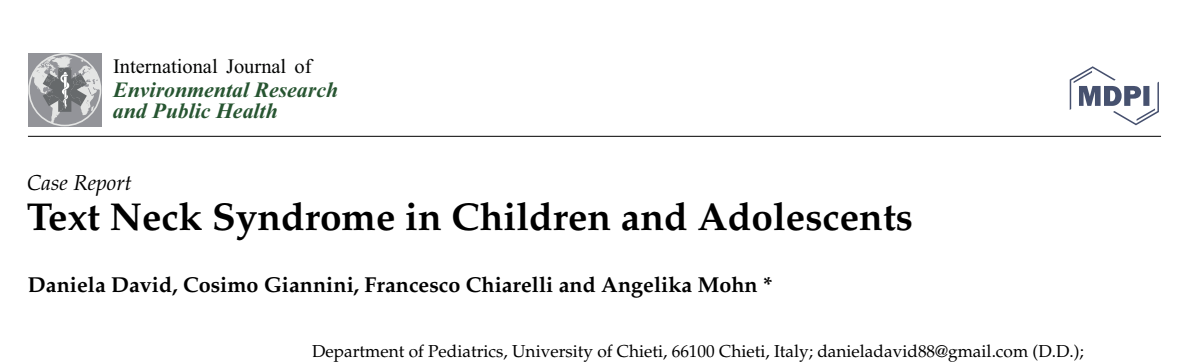 سندروم گردن درد پیامکی
سندروم گردن درد موبایلی
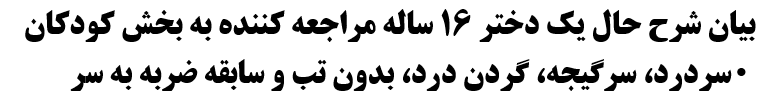 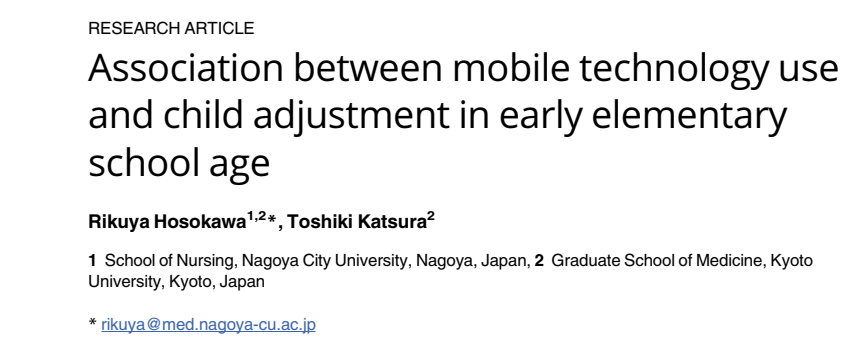 افزایش تقریبا دو برابری احتمال مشکلات سلوک و بیش فعالی

رفتارهای ضداجتماعی توصیف شده اند مانند دزدی ، دروغ گویی ، جنگ و دعوا
توانایی دقّت و تمرکز
Relative to non-regular use, regular use of mobile devices was significantly linked to conduct problems (IPTW-OR: 1.77, 95% CI: [1.03–3.04], p < .05) and hyperactivity/inattention (IPTW-OR: 1.82, 95% CI: [1.15–2.87], p < .01).
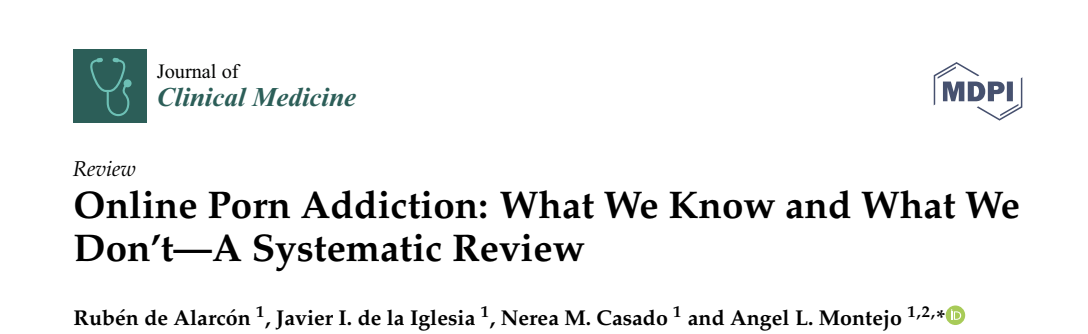 The “triple A” influence (accessibility, affordability, anonymity).Adverse effects in sexual development and sexual functioning. 
Hypofrontality: تکانشی، نوسان در خلق
ایجاد اشکال در تکامل و کارکرد جنسی
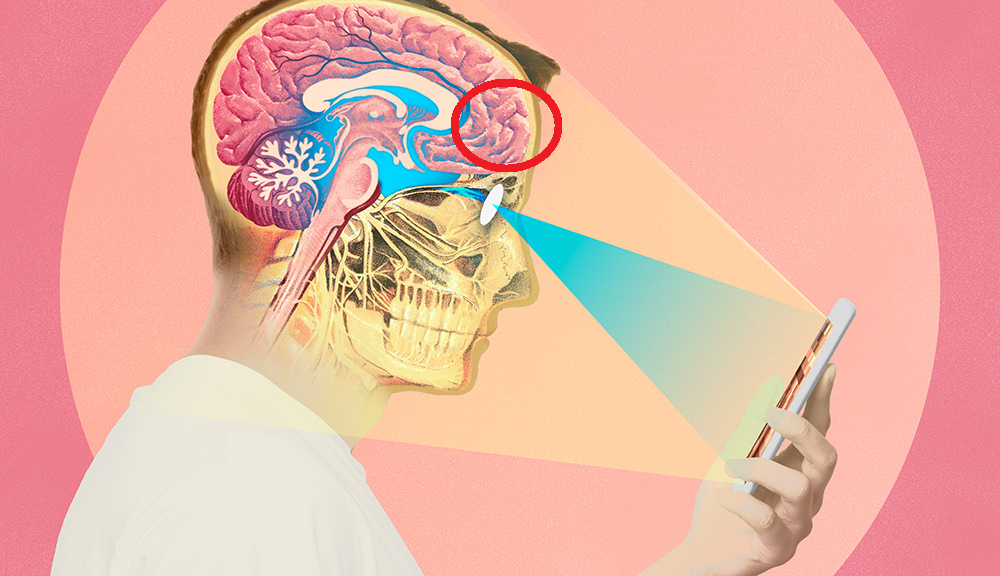 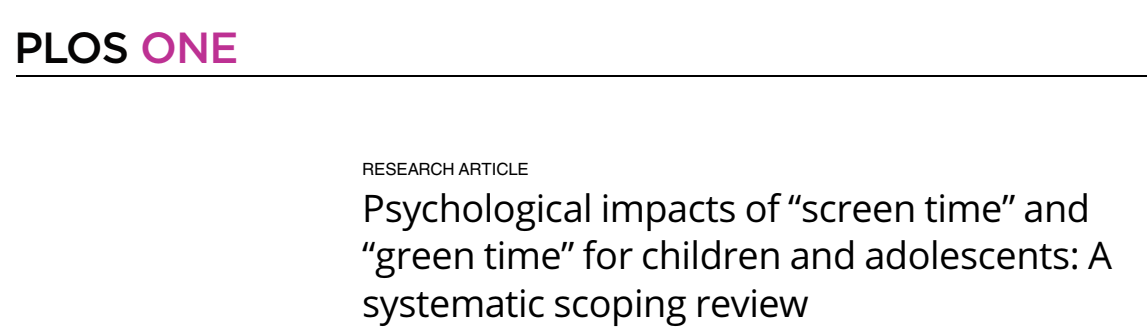 زمان اسکرین                              زمان سبز
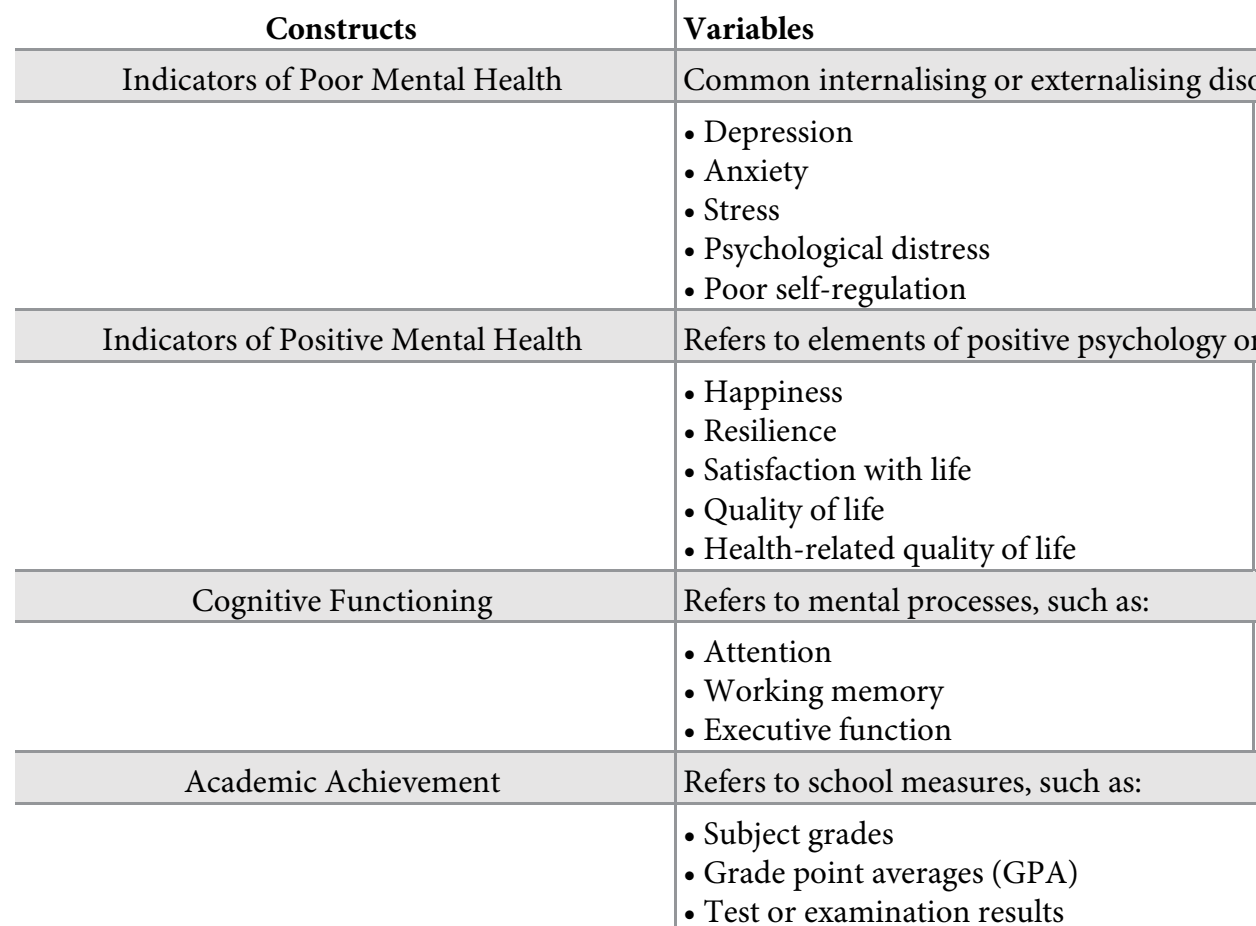 مشکلات سلامت روان
افسردگی
اضطراب
استرس
سلامت روان مثبت
نشاط
تاب آوری
رضایت از زندگی
کارکرد شناختی
دقت
حافظه
کارکرد تحصیلی
نمرات امتحانی
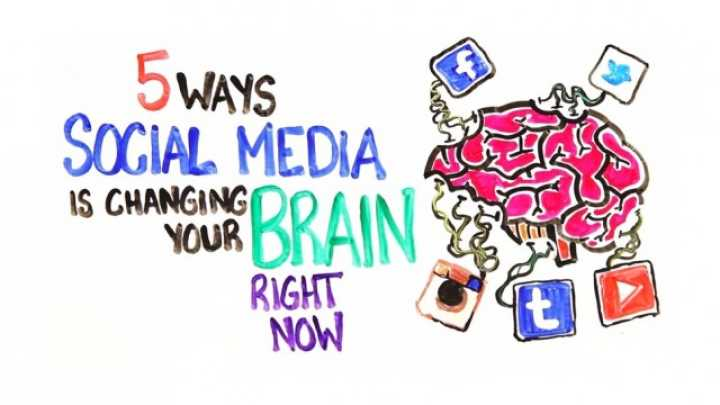 تغییر مغز!
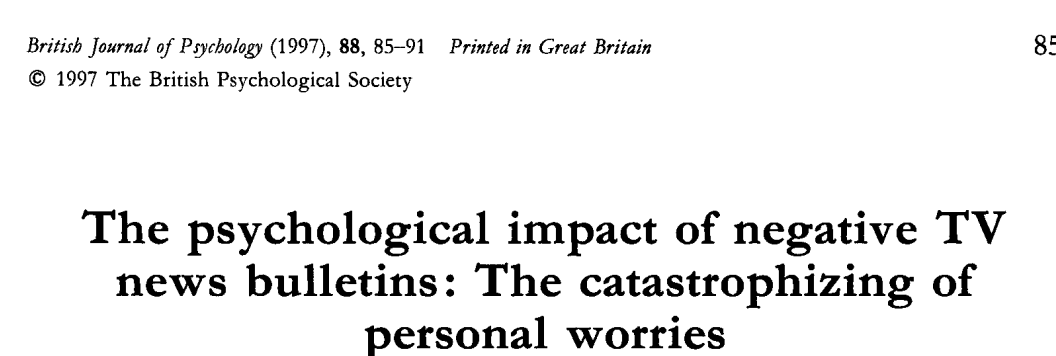 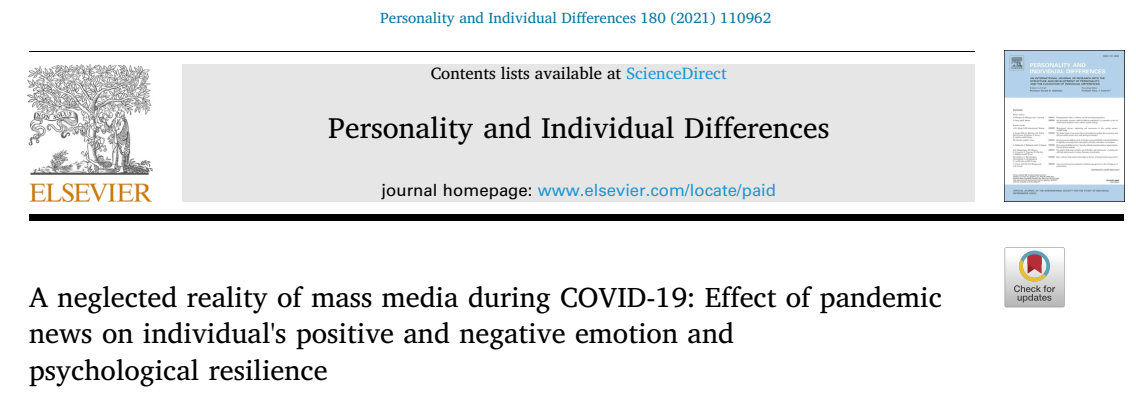 Randomly assigned participants were exposed to three conditions: positive news(N = 56), negative news (N = 59), and neutral news (N = 60) related to COVID-19.
Negative news significantly decreased positive emotions and resilience
سه نوع خبر مثبت و منفی و خنثی کووید برای سه گروه
اخبار منفی سبب کاهش تاب‌آوری و عواطف مثبت (نشاط و امید) شد.
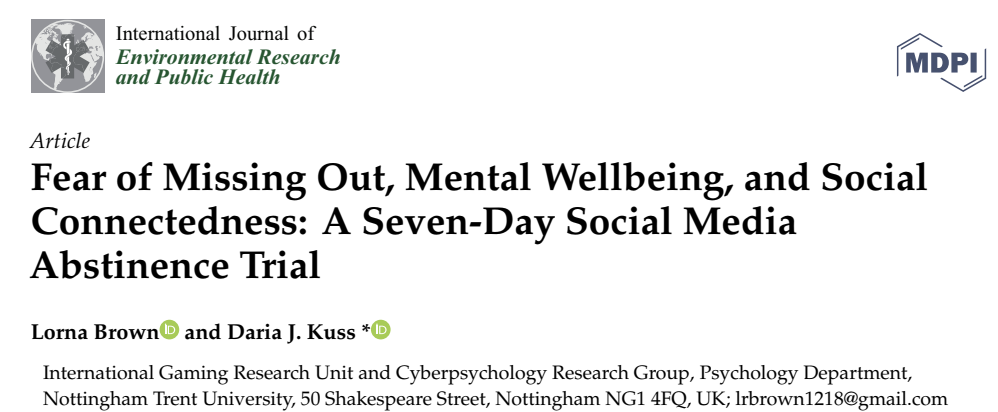 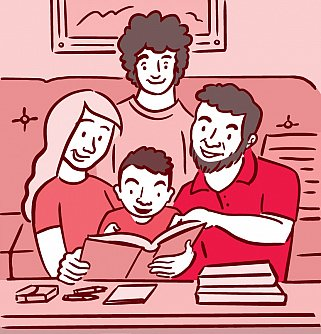 یک هفته قطع شبکه های مجازی سبب بهبود شاخص های سلامت روان و ارتباط با اطرافیان داشت
توصیه به قطع کردن هر از چندگاه شبکه ها
A seven-day SM abstinence period significantly increased perceived MWB and SC 
 The importance of unplugging at least for temporary periods
شیوع اعتیاد به موبایل در کودکان و نوجوانان در دنیا
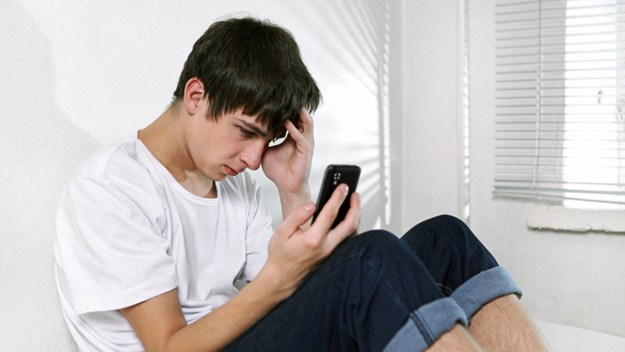 Problematic smartphone use (PSU) Children and young people (CYP)
The studies included 41,871 CYP, and 55% were female. The median prevalence of PSU amongst CYP was 23.3% (14.0–31.2%). PSU was associated with an increased odds of depression (OR = 3.17;95%CI 2.30–4.37;I2 = 78%); increased anxiety (OR = 3.05 95%CI 2.64–3.53;I2 = 0%); higher perceived stress (OR = 1.86;95%CI 1.24–2.77;I2 = 65%); and poorer sleep quality (OR = 2.60; 95%CI; 1.39–4.85, I2 = 78%).
بررسی 41 مطالعه و 42 هزار کودک و نوجوان:
یک چهارم دچار استفاده مشکل دار (اعتیاد)
احتمال افسردگی: 3 برابر
احتمال اضطراب: 3 برابر
احتمال داشتن استرس: 2 برابر
احتمال مشکلات خواب: 3 برابر
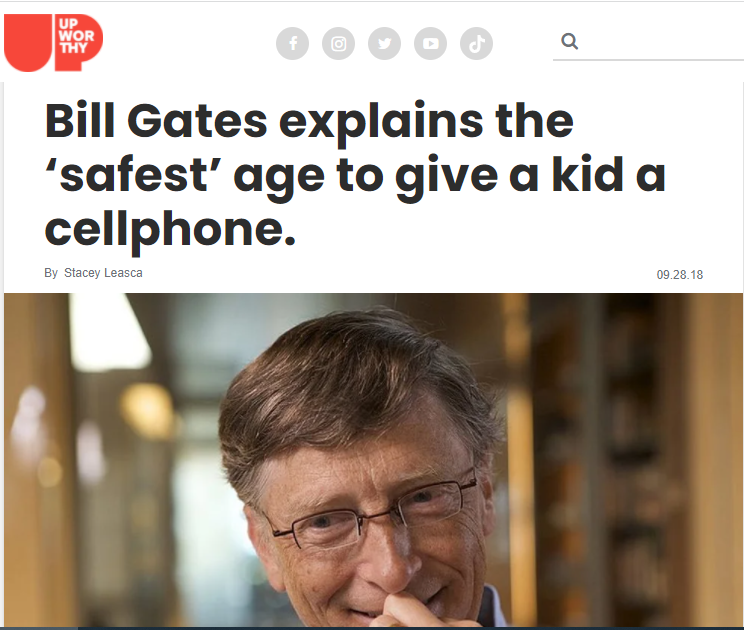 09.28.18
Said his children were not allowed to own their own cellphone until the age of 14.
The Gates children, now 20, 17 and 14, are all above the minimum age requirement to own a phone, but they are still banned from having any Apple products in the house

تا 14 سالگی اجازه نداد فرزندانش از گوشی استفاده نمایند
Walter Isaacson, the author of the Steve Jobs biography
Every night Steve insisted on dining at the big kitchen table, talking about books, history and a variety of other things. Nobody ever took out an iPad or a computer. The kids didn't seem addicted to the devices.
نویسنده کتاب استیو جابز پایه‌گذار شرکت رایانه‌ای اپل
سر میز غذا هیچکس نباید از آی‌پد استفاده می‌کرد و فرزندانش اصلا به این وسایل وابسته نبودند.
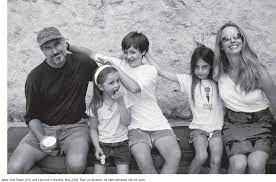 چه باید کرد؟!    گوشی هوشمند          والدین هوشمند
توصیه های انجمن متخصصین کودکان آمریکاپیرامون استفاده از رسانه های دیجیتالدر کودکان
Avoid digital media use (exceptvideo-chatting) in children younger than 18 to 24 months.
پرهیز از استفاده در سنین زیر 2 سالگی
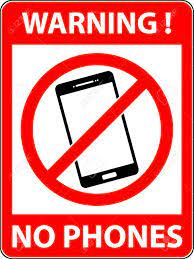 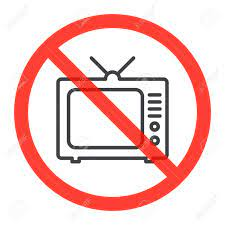 For children 2 to 5 years of age,limit screen use to 1 hour per day of high-quality programming, coview with your children, help children understand what they are seeing
حداکثر یک ساعت در کودکان 2 تا 5 ساله
تماشا با یکدیگر
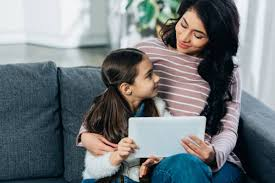 Avoid fast-paced programs (young children do not understand them as well), apps with lots of distracting content, and any violent content.
کارتونهای با تغییر سریع صحنه را نشان ندهید
تاثیر کارتونهای سریع  (دقیقه ای 6 بار به جای 2 بار) و خیالی بر کودکان
کاهش کارکرد اجرایی
کاهش تمرکز
کاهش مهارت حل مساله
کاهش خودتنظیمی
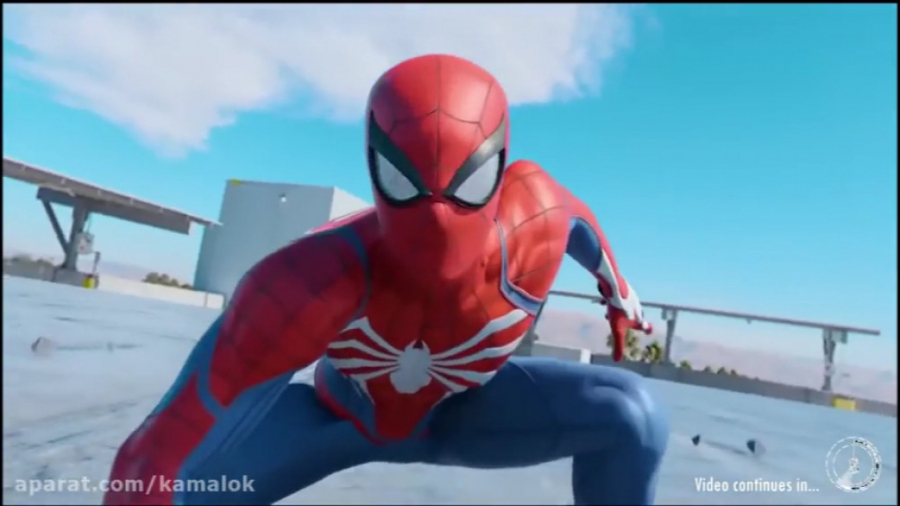 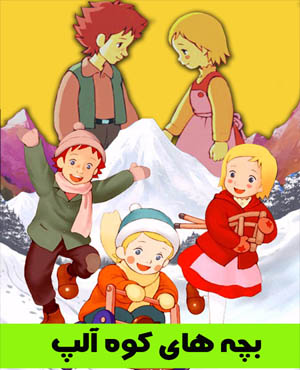 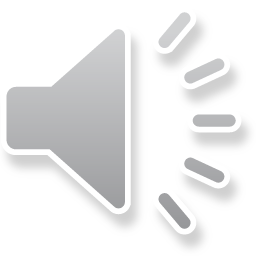 Do not feel pressured to introduce technology early. Media interfaces are intuitive and children can learn quickly.
نترسید که بچه شما در مسابقه تکنولوژی عقب میفتد!
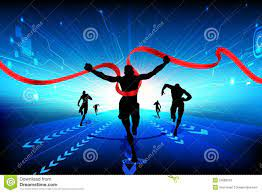 Monitor children's media. For example, know what apps are used or downloaded. Test apps before your child uses them, play together, and ask your child what he or she thinks about the app.
حواستان به محتواهای سرچ فرزندانتان باشد.
قبلش تست کنید...
با هم ببینید...
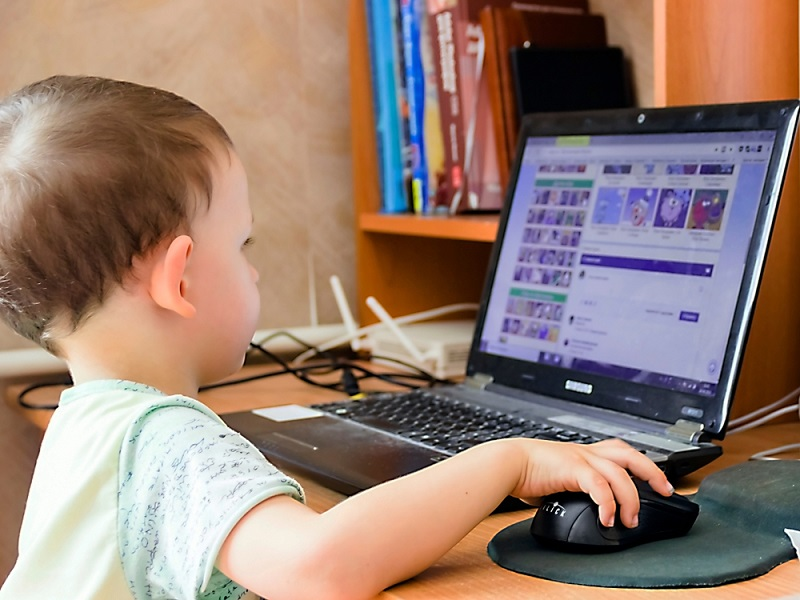 Keep bedrooms, mealtimes, and parent-child playtimes screen free and unplugged for children and parents. Turn off phones or set to "do not disturb" during these times.
یک زمانهایی تعطیل!
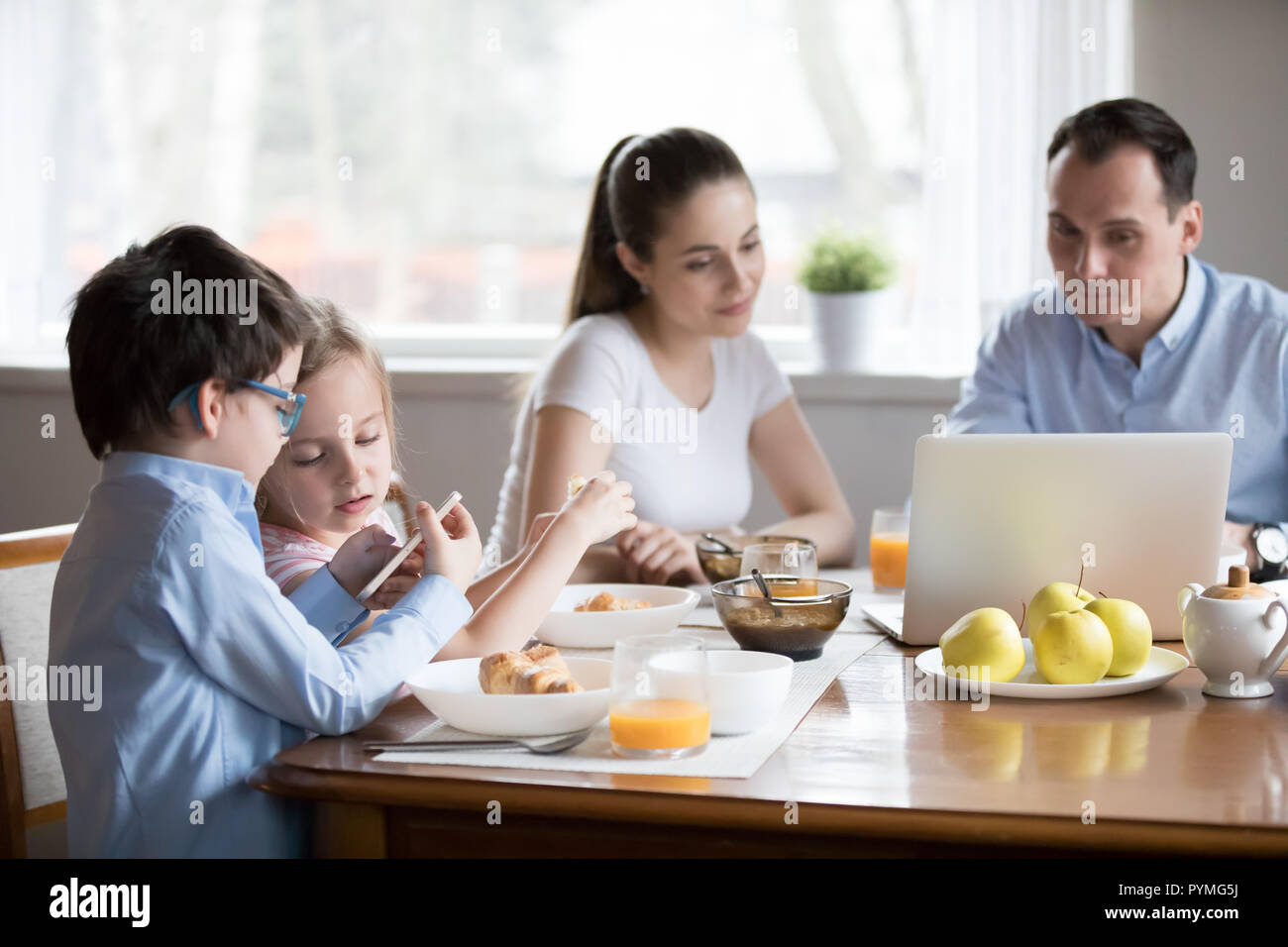 Avoid exposure to devices or screens 1 hour before bedtime. Remove devices from bedrooms before bed
یکساعت قبل از خواب تعطیل!
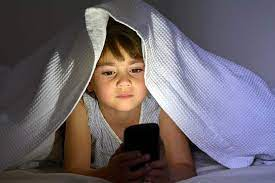 Avoid using media as the only way to calm your children. Although media may be used to soothe children, such as during a medical procedure or airplane flight, using media as a strategy to calm could lead to problems with a child's own ability with limit setting and managing emotions
به عنوان گول زنک استفاده نکنید مگر هنگام یک مداخله پزشکی یا هواپیما
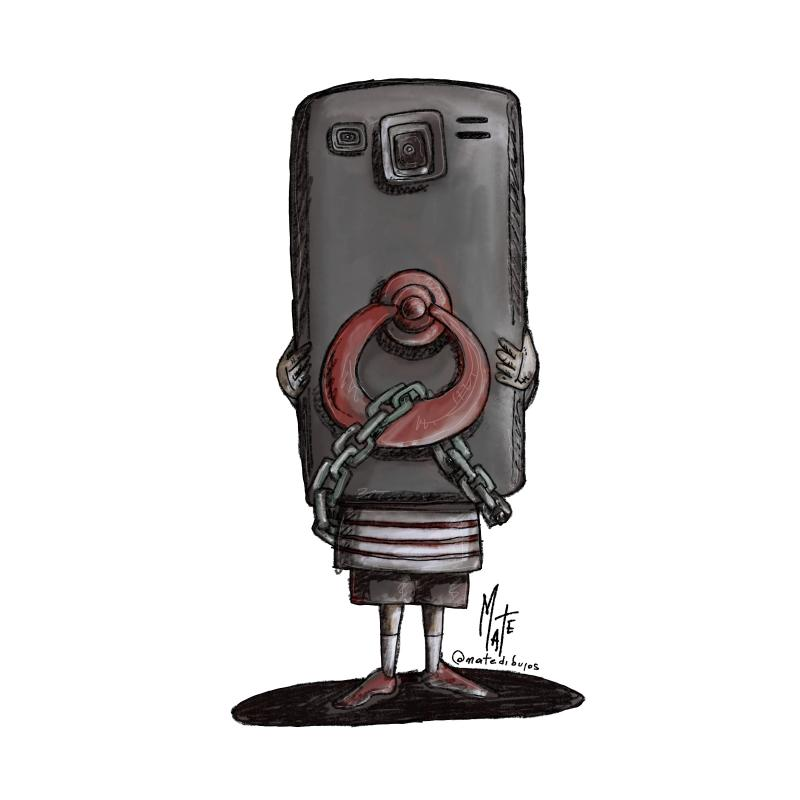 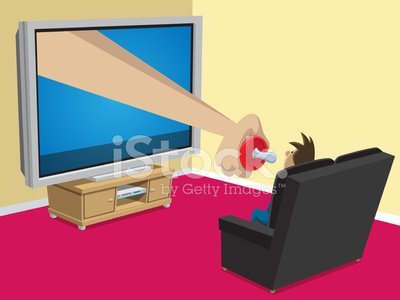 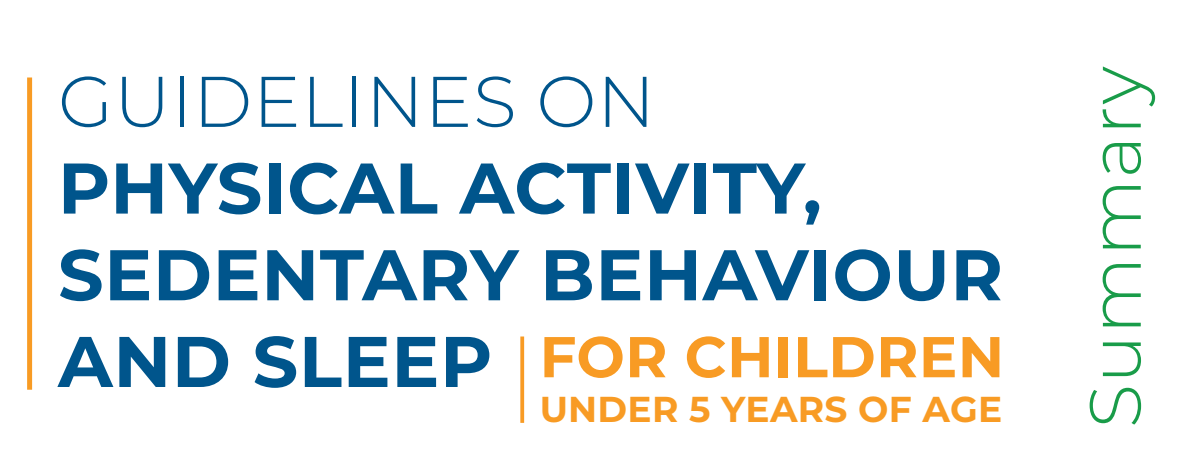 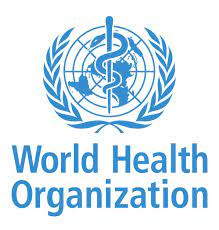 رهنمود سازمان بهداشت جهانی برای کودکان زیر 5 سال
کودکان زیر یکسال (0 تا 12 ماهگی)
خواب                         تلویزیون                فعالیت فیزیکی
کودکان یک تا دوساله (13 تا 35 ماهگی)
خواب                         تلویزیون                فعالیت فیزیکی
کودکان سه تا چهار ساله (36 تا 59 ماهگی)
خواب                         تلویزیون                فعالیت فیزیکی
ورزش های چشم
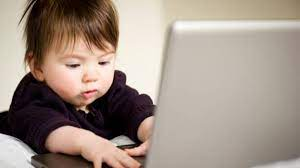 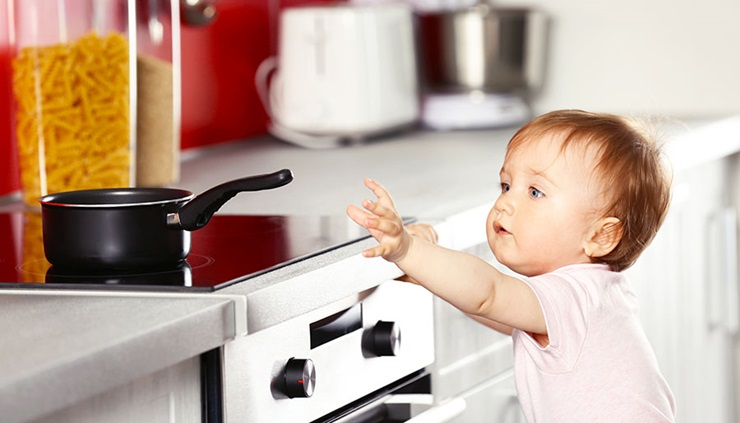 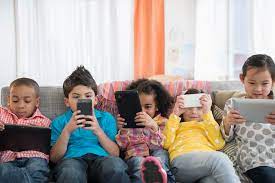 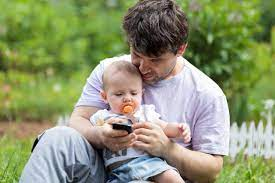